CE30460 - Fluid Mechanics
Diogo Bolster
Chapter 3 – Bernoulli’s Equation
Newton’s Second Law
F=ma
What does this mean for a fluid? (inviscid)
First we need to understand streamline:
If a flow is steady a streamline depicts the path a fluid particle will take through the flow. They are tangent to the velocity vectors (in next chapter we will talk about variants of this)
https://en.wikipedia.org/wiki/Potential_flow_around_a_circular_cylinder
https://en.wikipedia.org/wiki/Euler_equations_(fluid_dynamics)#/media/File:Flow_around_a_wing.gif
https://d2t1xqejof9utc.cloudfront.net/screenshots/pics/0ac7213cc26bb2eddd532bad66f670ed/large.gif
The area between two streamlines is called a streamtube (flow rate in a stream tube is constant for an incompressible flow)
Streamlines
We can calculate acceleration along and normal to a streamline
Note – particles travel along a streamlines, but that does not mean a constant velocity
Two components
Along the streamline
Normal to streamline
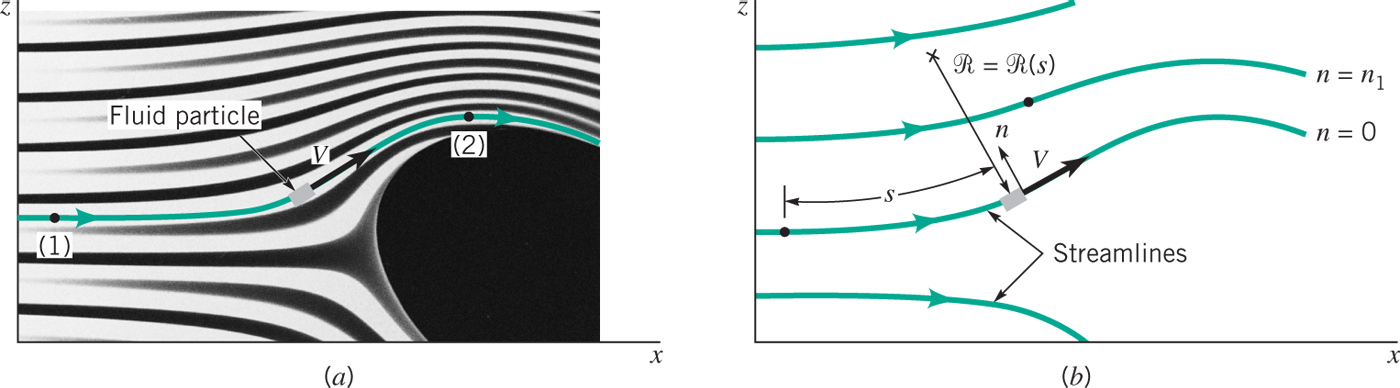 Streamlines
We can calculate acceleration along and normal to a streamline
Note – particles travel along a streamline, but that does not mean they have a constant velocity
Two components
Along the streamline
Normal to streamline (centrifugal)
as=dV/dt=(dV/ds)(ds/dt)=(dV/ds)V

an=V2/R

R   is the local radius of curvature
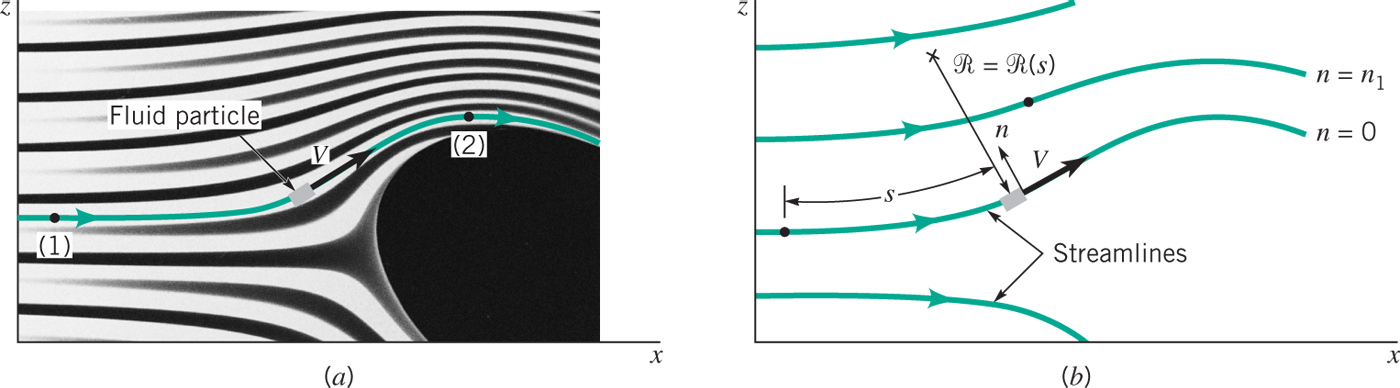 Newton’s Second Law along a streamline
F=ma – apply it to the small control volume depicted here (along a streamline!!)
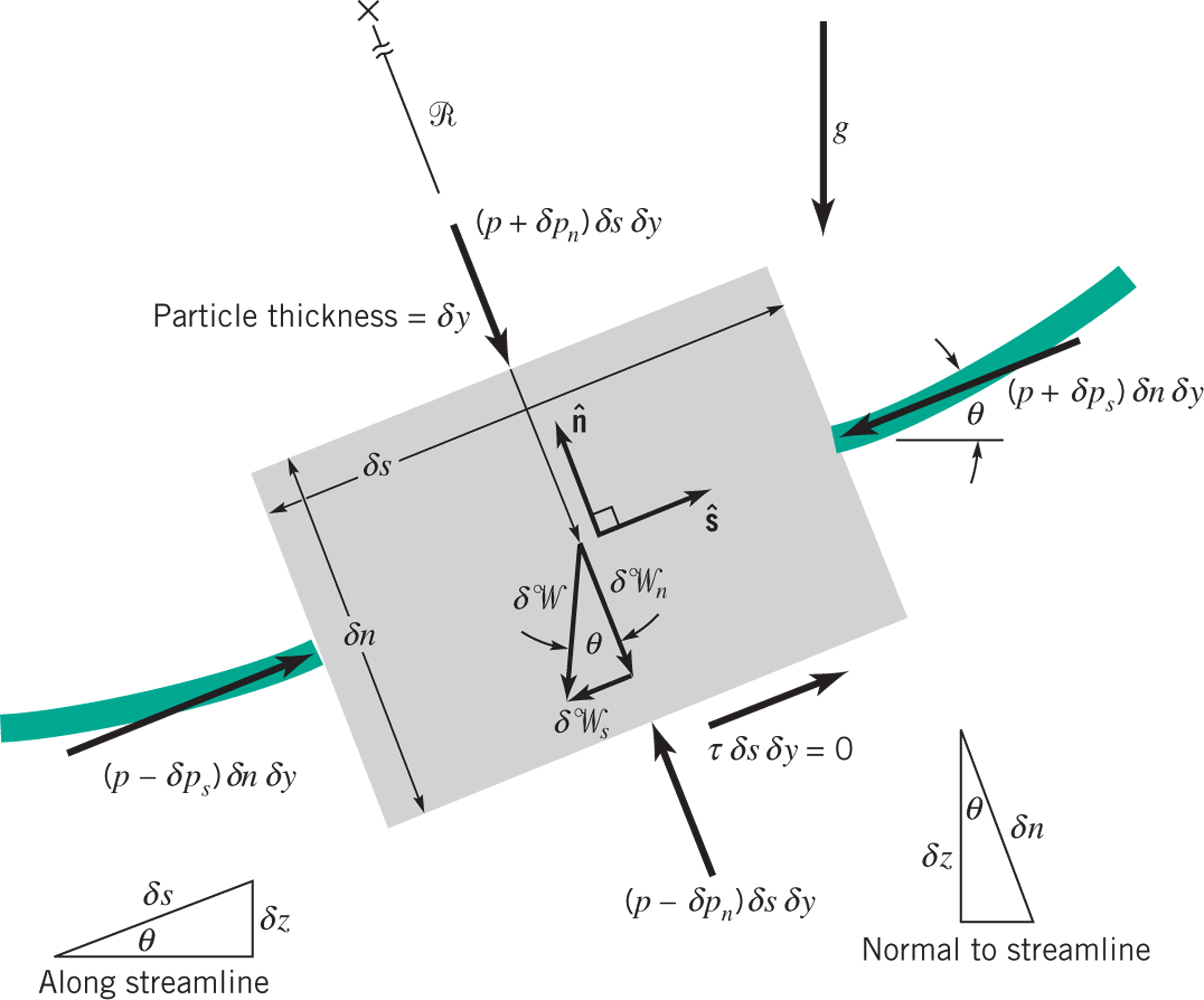 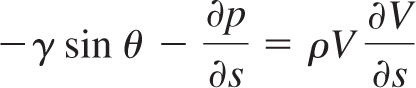 The Bernoulli Equation
Newton’s second law for an inviscid fluid is called the Bernoulli equation. It is technically a momentum equation, but often refers to energy…



  Pressure      Acceleration       Gravity

Integrate assuming constant density and we obtain
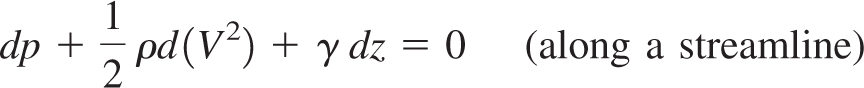 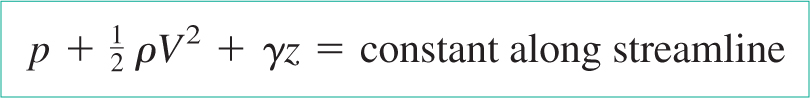 Normal to a Streamline?
Go back and do the balance
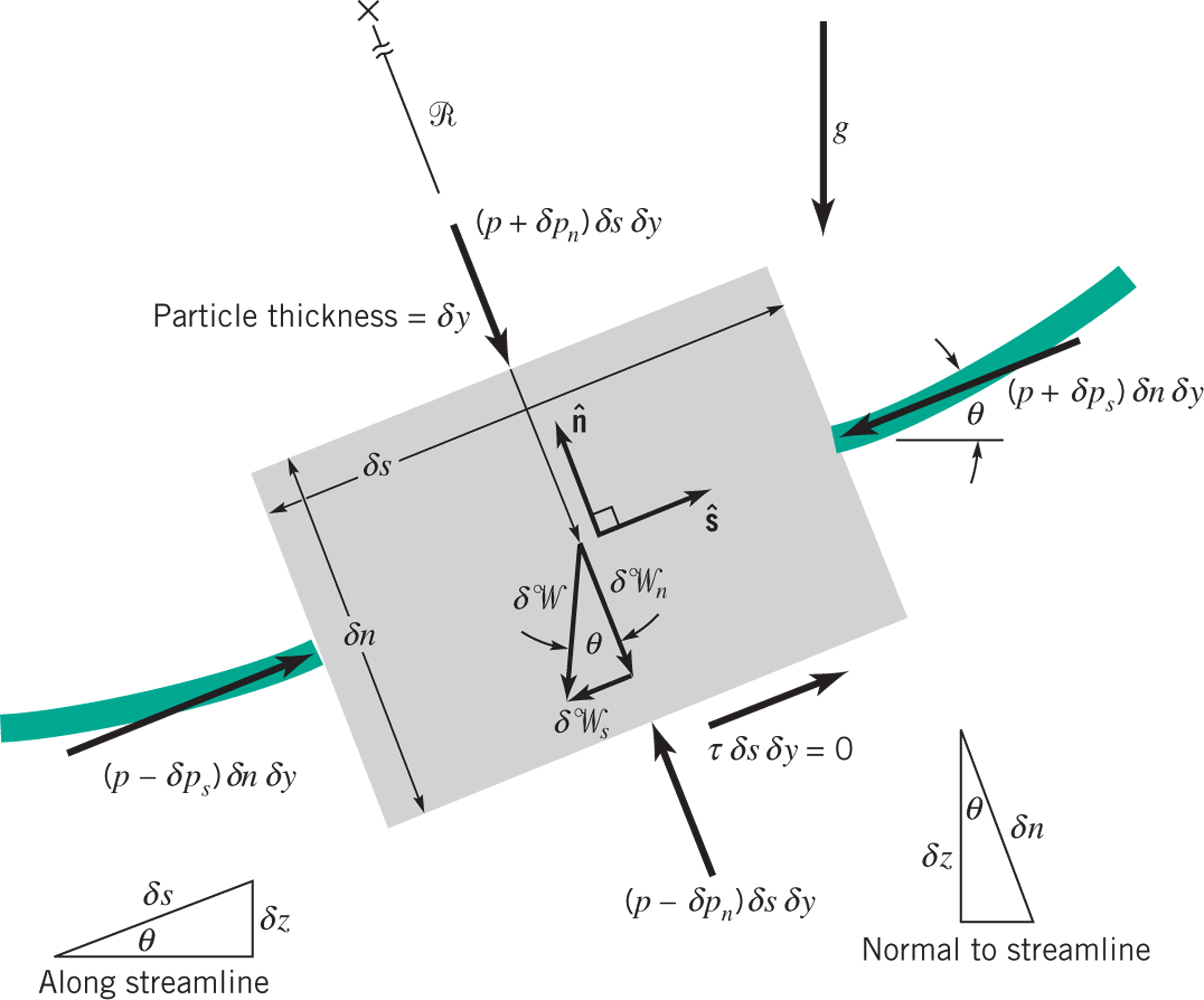 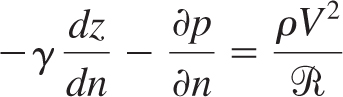 Normal to a Streamline?
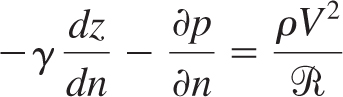 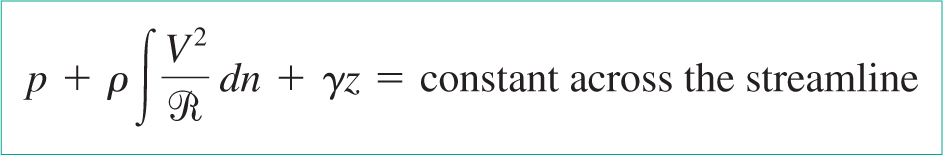 Sample Problem 1
What pressure gradient along a streamline, dp/ds, is required to accelerate water upward in a vertical pipe at a rate of 10 m/s2? What is the answer if the flow is downwards?
Sample Problem 2
Consider a tornado. The streamlines are circles of radius r and speed V. Determine pressure gradient dp/dr for 
(a) water r=10cm in and V=0.2 m/s
(b) air r=100 m and V=200 km/h
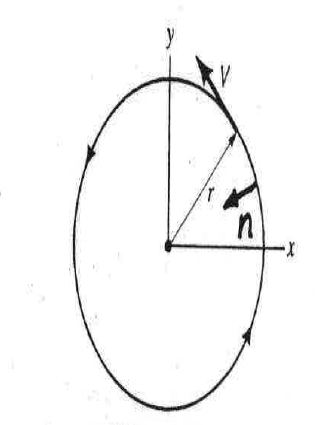 Back to Bernoulli Equation
A very important equation 




The above version is called the energy representation

But what does it actually mean? Let’s rewrite it a little
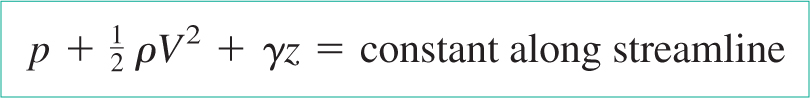 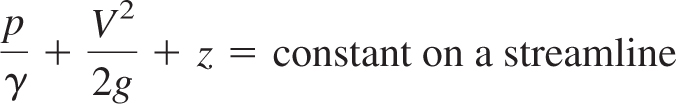 Physical Interpretation
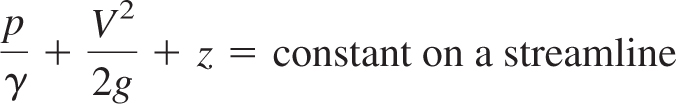 Each of these terms represents a potential that the fluid has and that can freely be exchanged along a streamline, e.g. if velocity decreases either the pressure head of elevation head must increase
Elevation
Head
Pressure 
Head
Velocity 
Head
Static, Dynamic and Hydrostatic Pressure
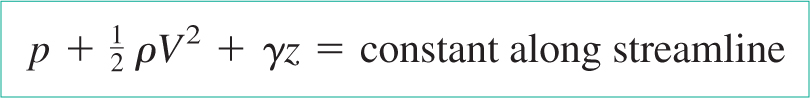 Static Pressure
The pressure one feels if static relative to the flow (i.e. moving with the flow). This is the pressure in the Bernoulli equation 
p

Dynamic Pressure
The pressure exerted by the velocity field – i.e. associated with the second term in Bernoulli equation 

rV2/2

Hydrostatic Pressure
The pressure from the third term in Bernoulli

gz
https://www.youtube.com/watch?v=inFQ1H1kaGI
Stagnation Pressure
Stagnation Point
Consider the situation where z=const (e.g. baseball to right).
Consider a frame of reference where fluid moves and baseball stationary (relative velocity)
Point 1 is far from the ball
Point 2 is on the ball surface and the same streamline as 1.





The pressure at a stagnation point is called : Stagnation Pressure.
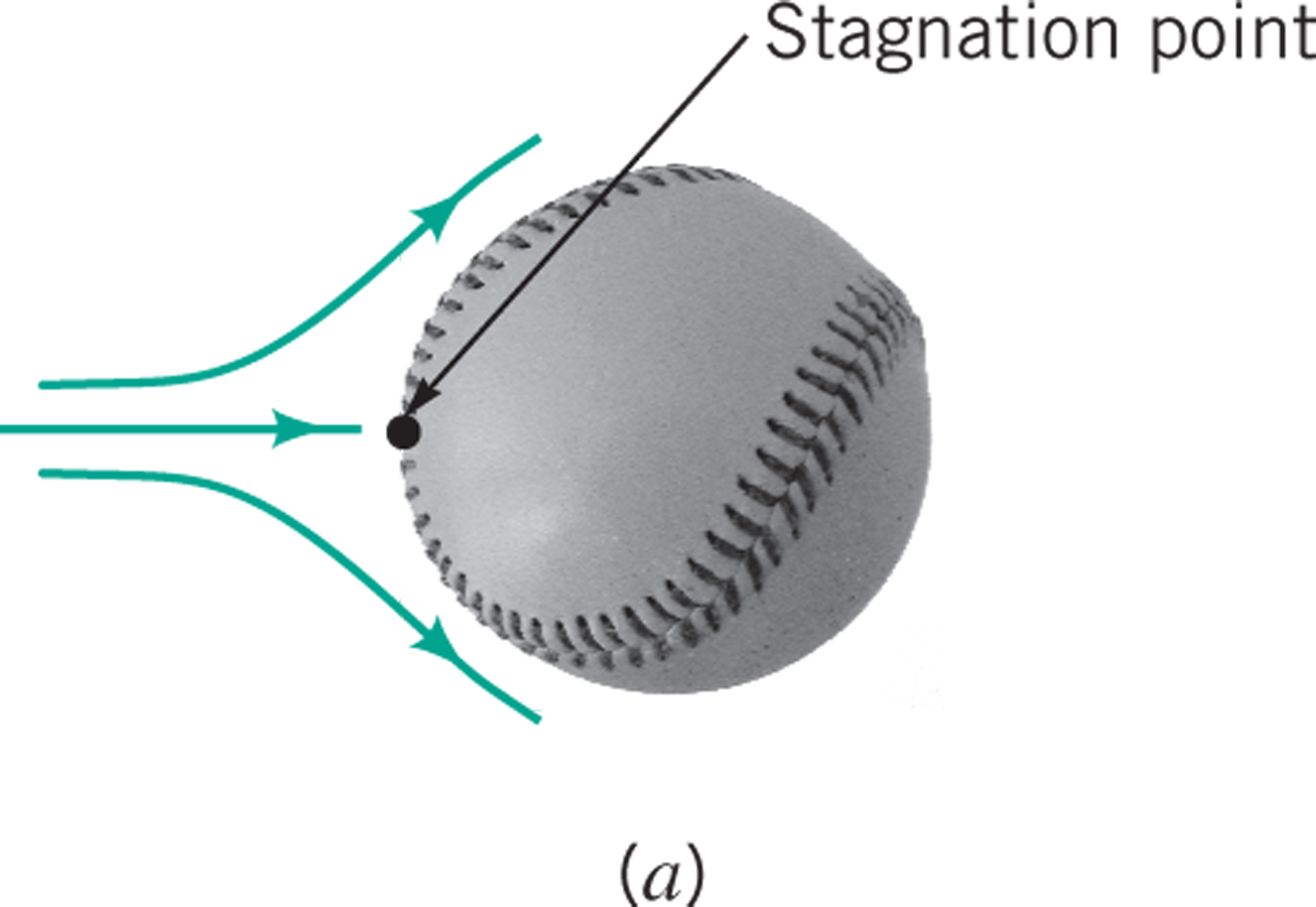 1
2
Total Pressure
In analogy to the stagnation pressure we can define a total pressure (i.e. if you convert all you dynamic and hydrostatic pressure to a static one).
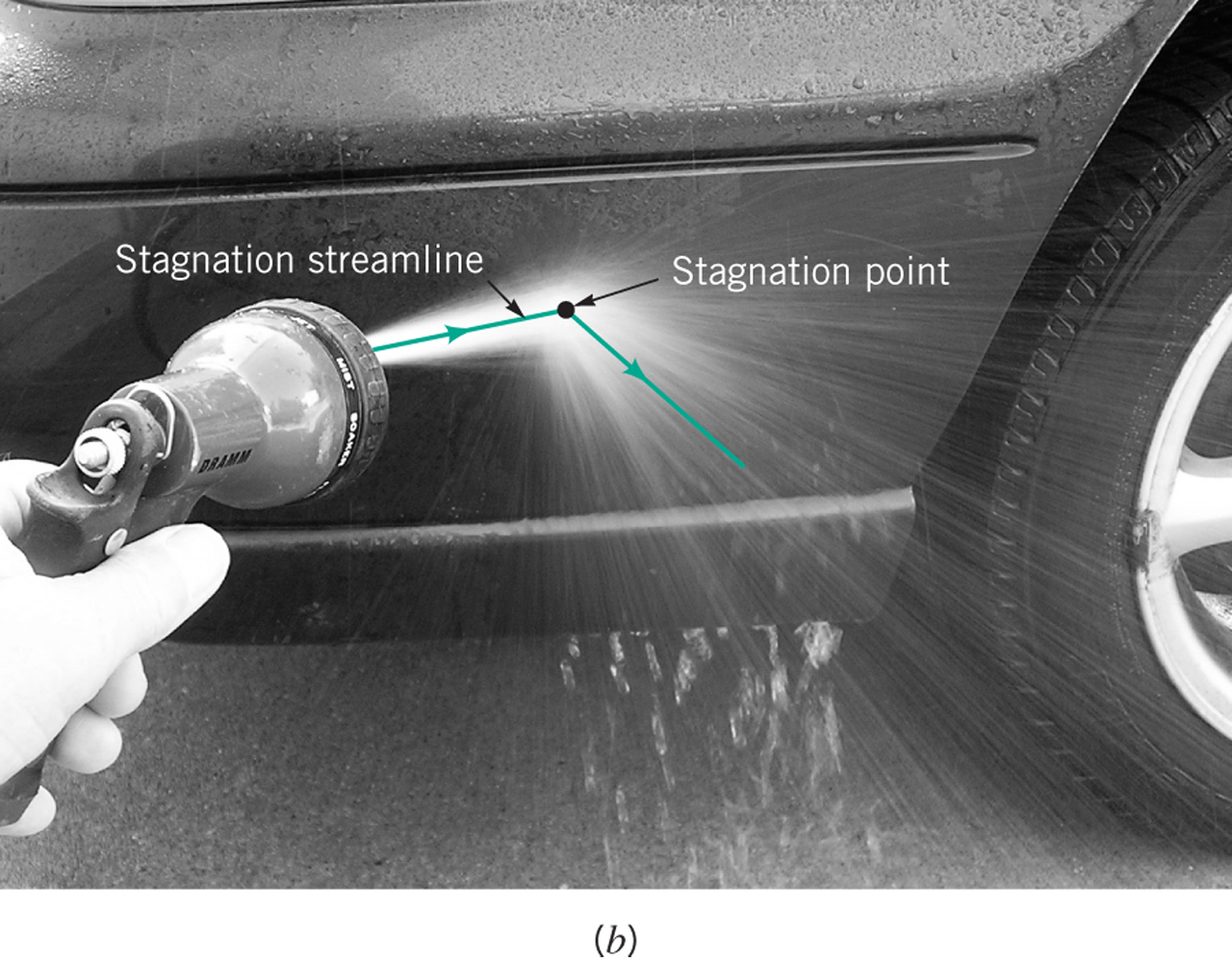 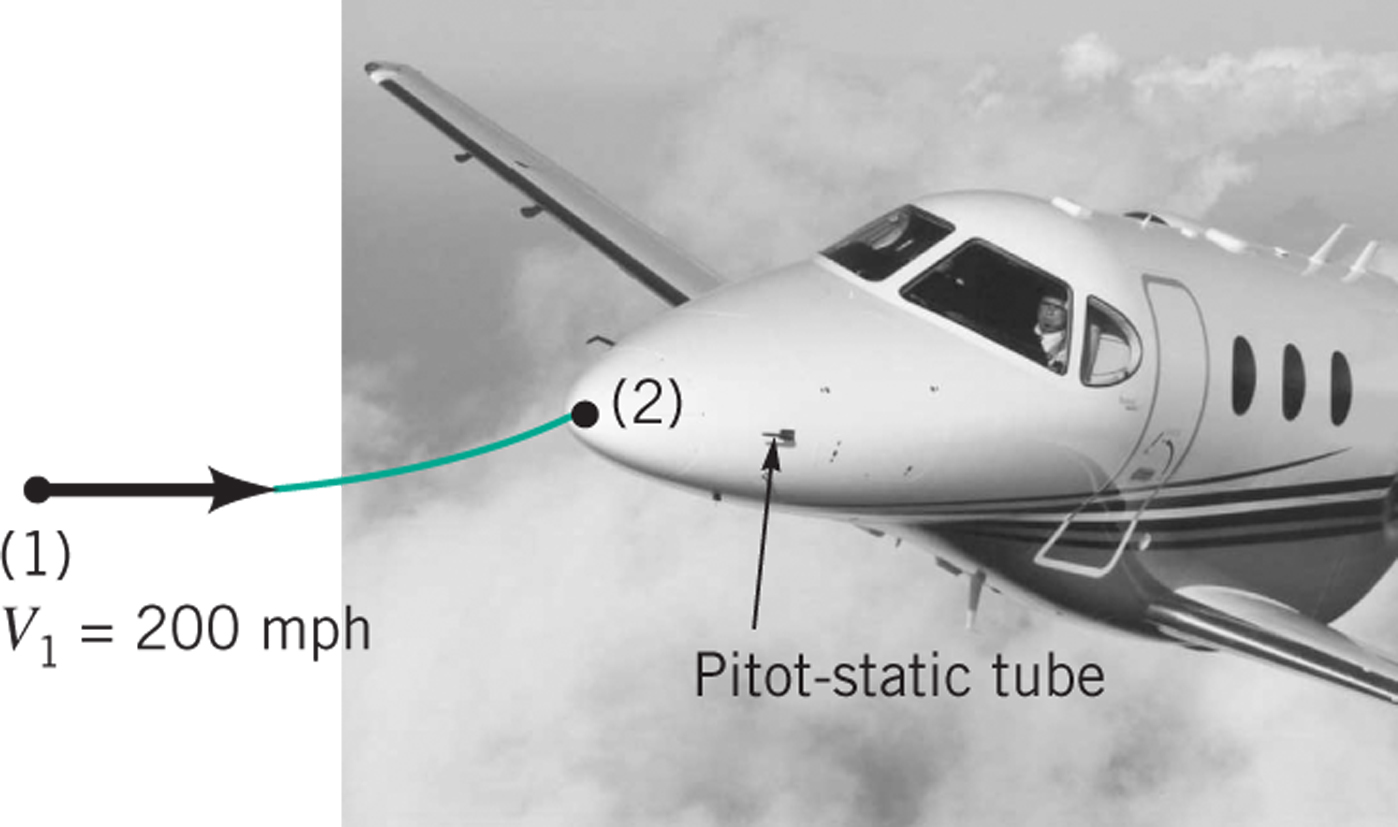 Sample Problem 1
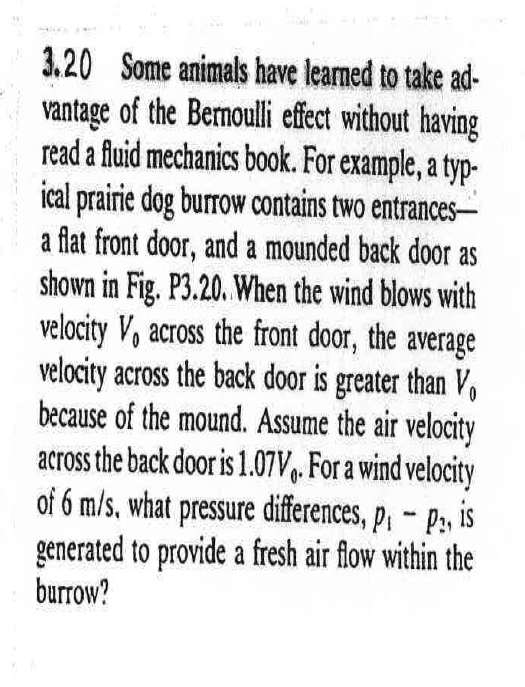 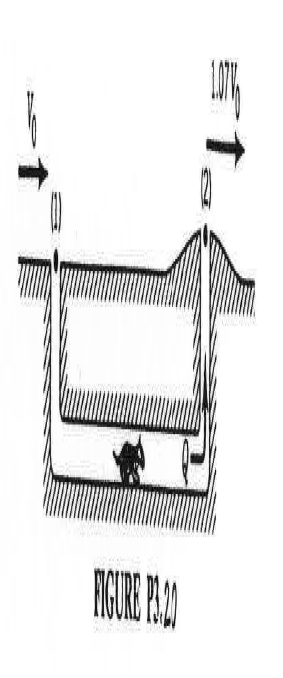 Application - Iranian Wind Towers
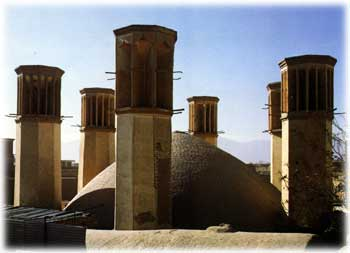 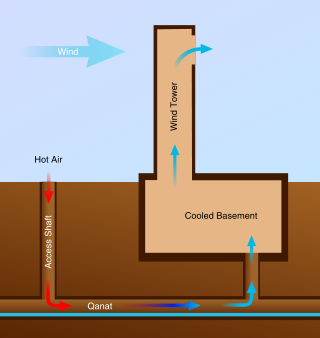 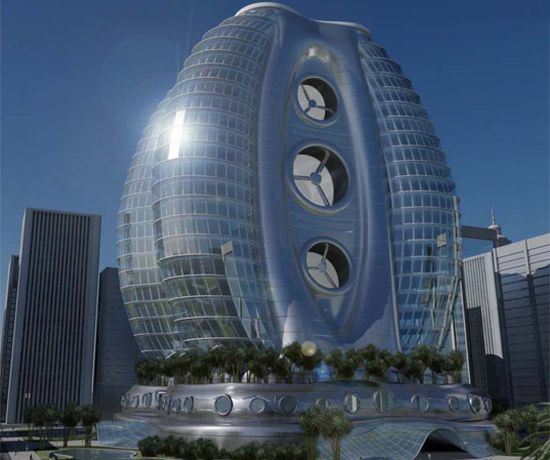 http://nd.edu/~bolster/Research%20Highlights.html
Sample Problem 2
An inviscid fluid flows towards an elliptical wall as depicted in the figure on the left (this is an overhead view)
The stagnation streamline has a starting velocity V0.
Upon leaving the stagnation point the velocity along the surface of the object is assumed to be 2V0 sin q. 
At what angular position should a hole be drilled to give a pressure difference of p1-p2=rV02/2?
Using the Bernoulli Equation 1 – Free Jet
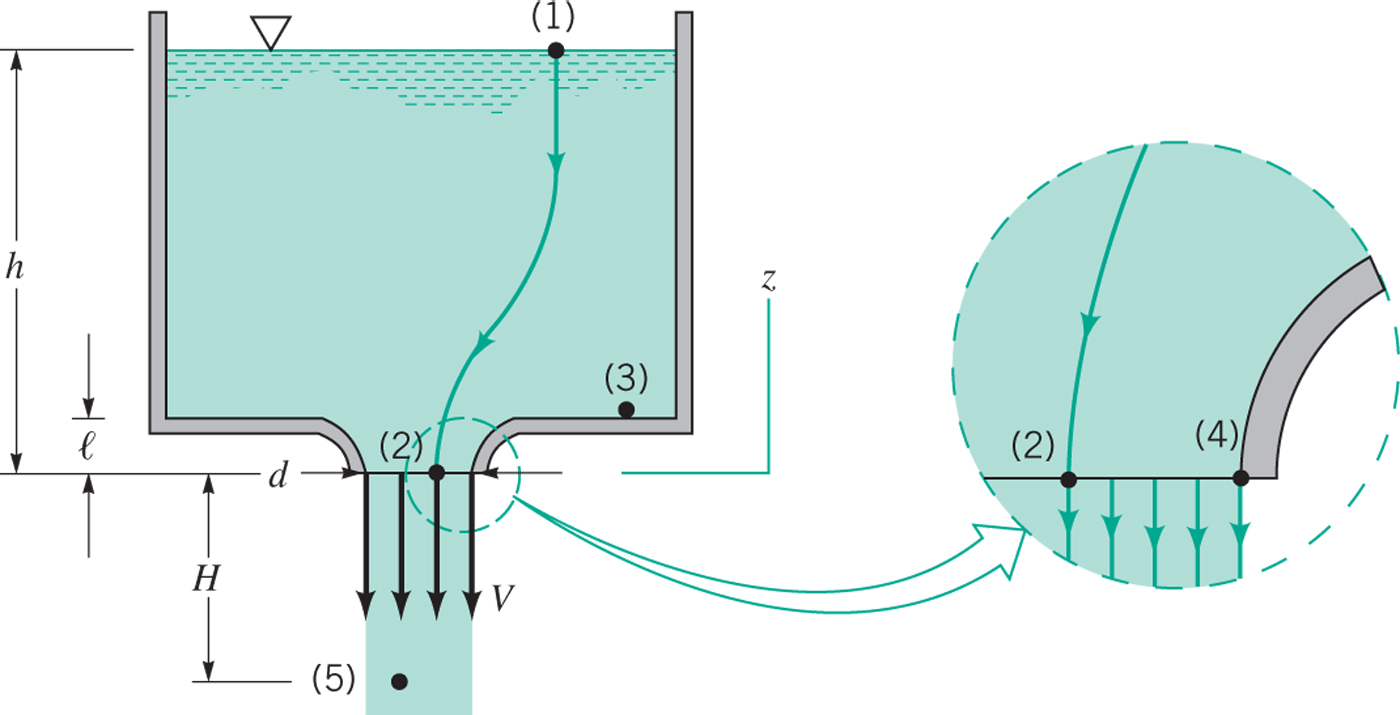 Correction factor – Contraction Coefficient
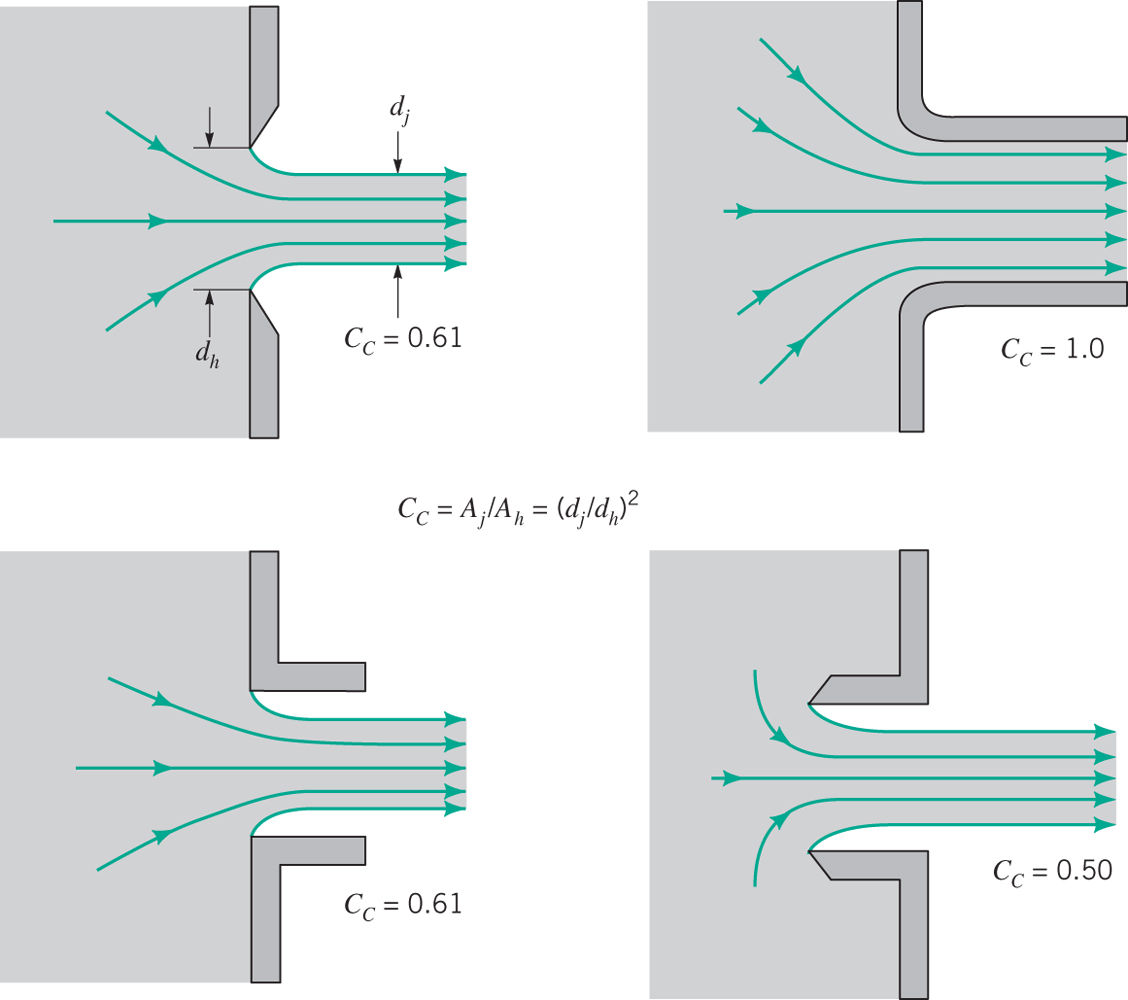 Using the Bernoulli Equation 2 – Confined Flows
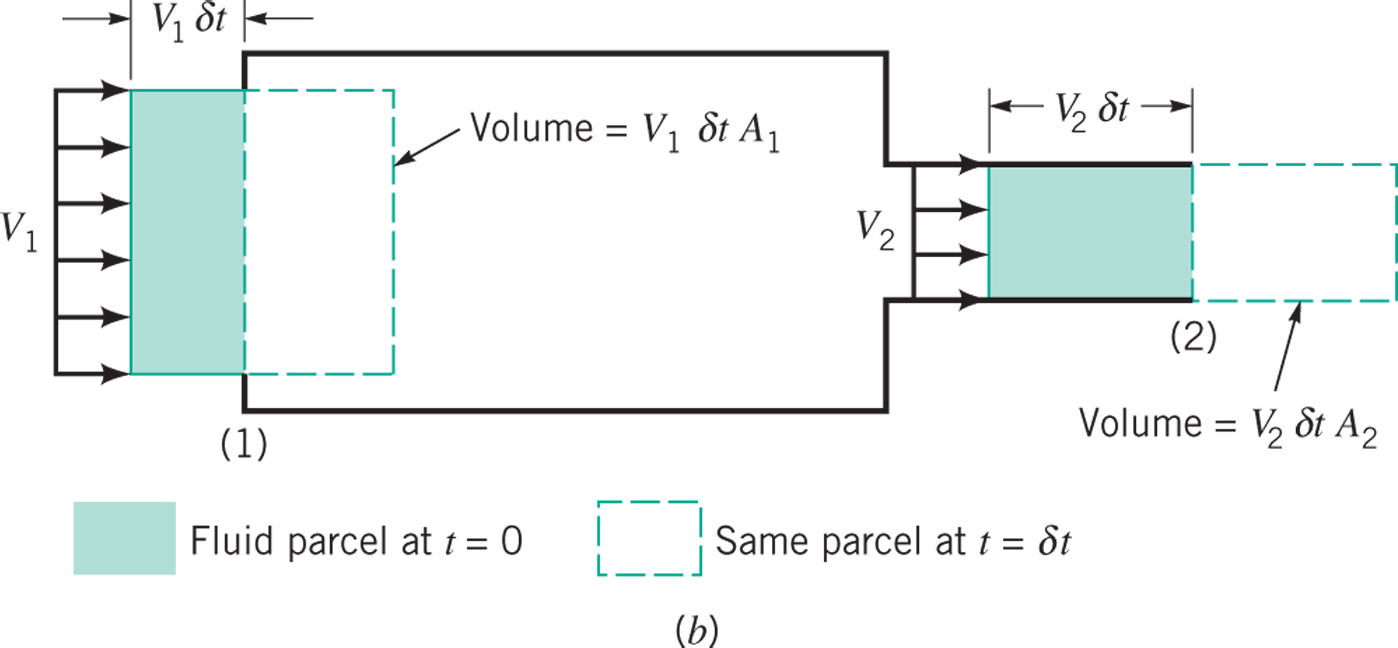 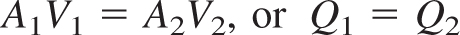 Using the Bernoulli Equation 3 – Flowrate Measurement
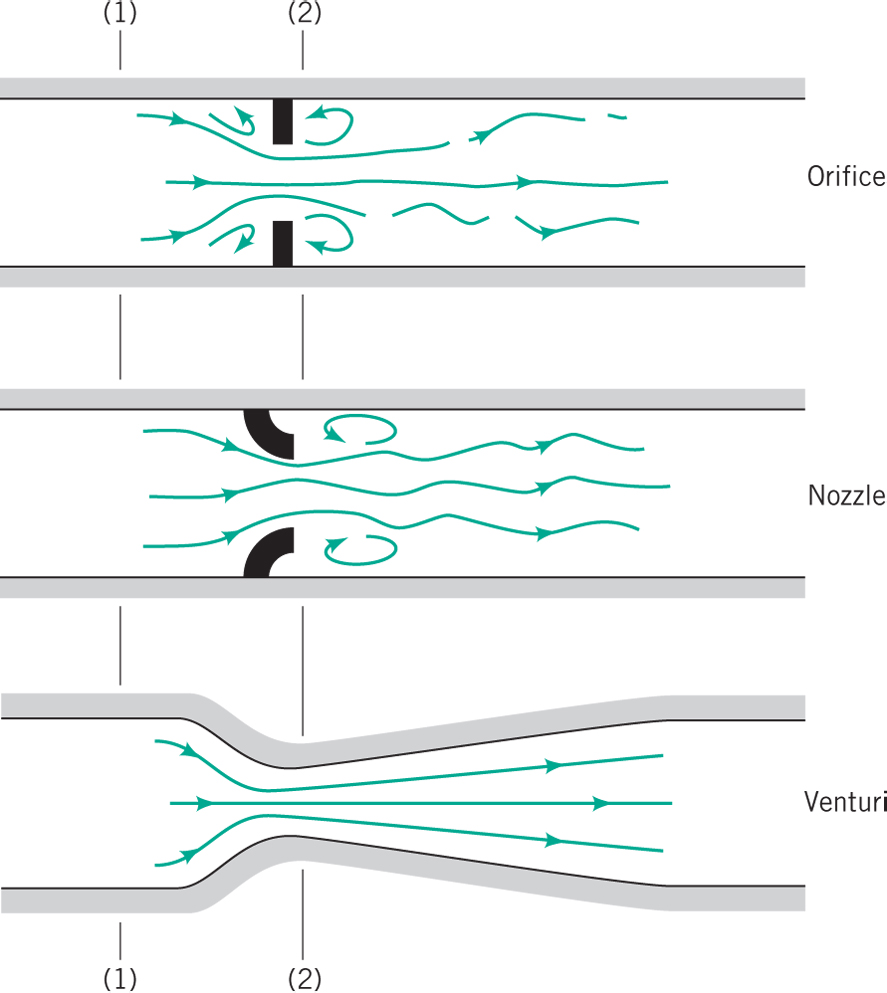 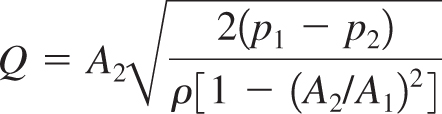 Sluice Gate (Open Channel Flowmeter)
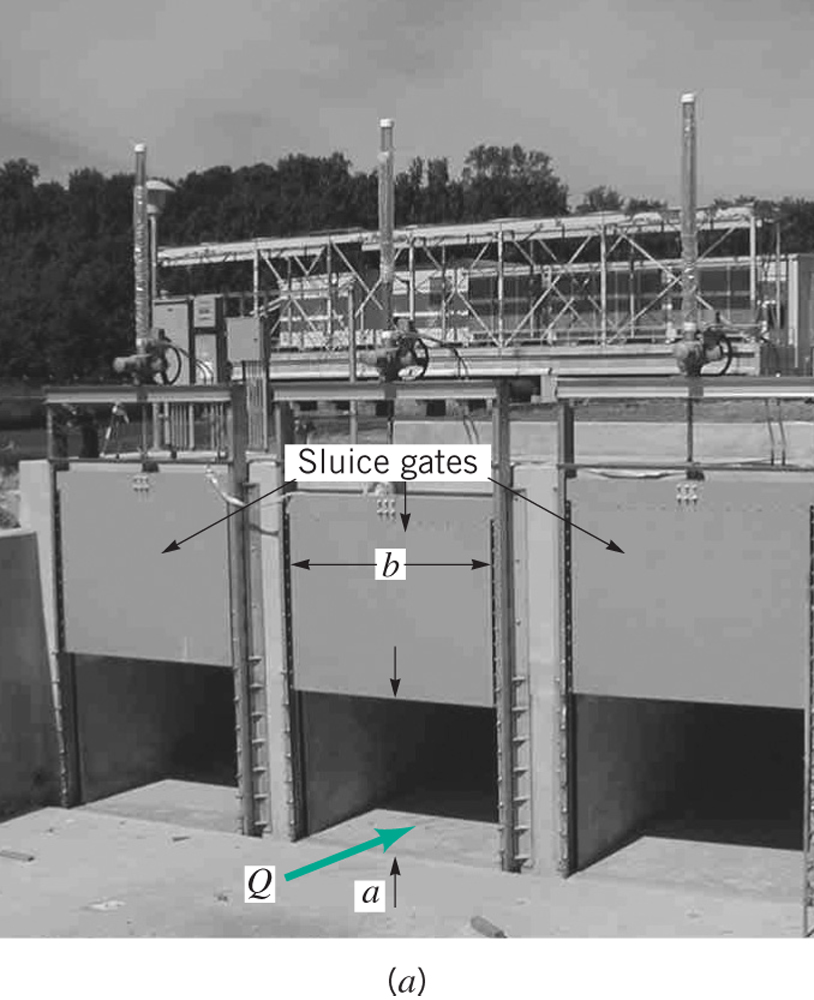 Sluice Gate (Open Channel Flowmeter)
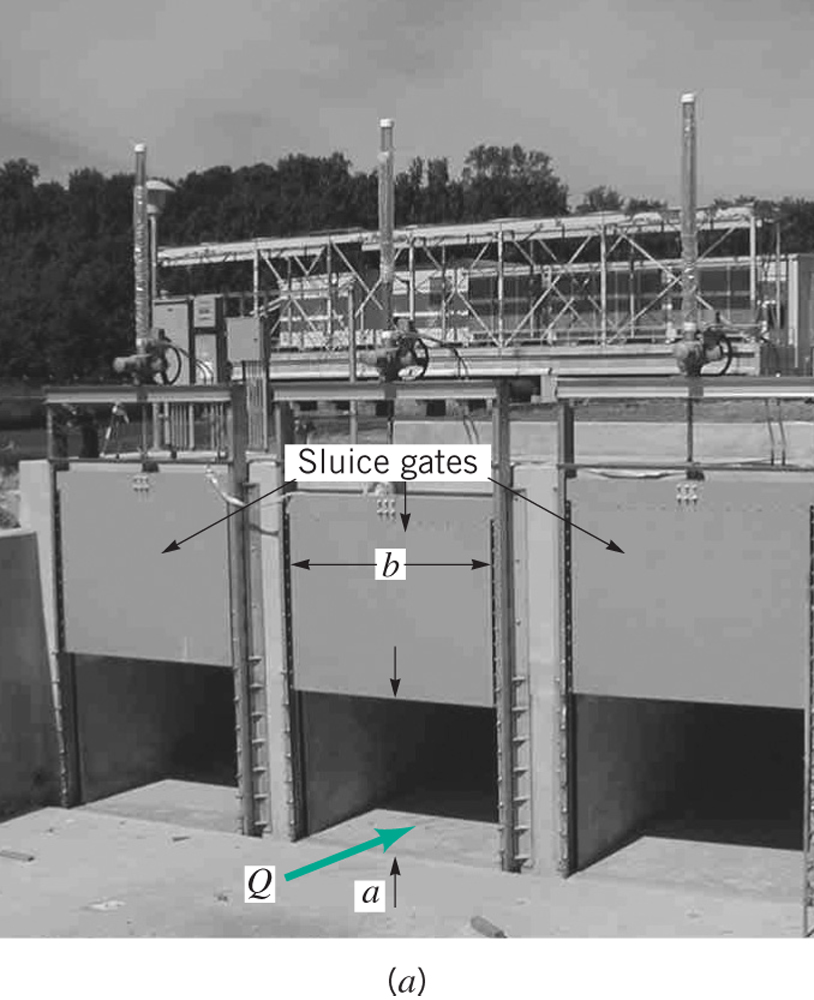 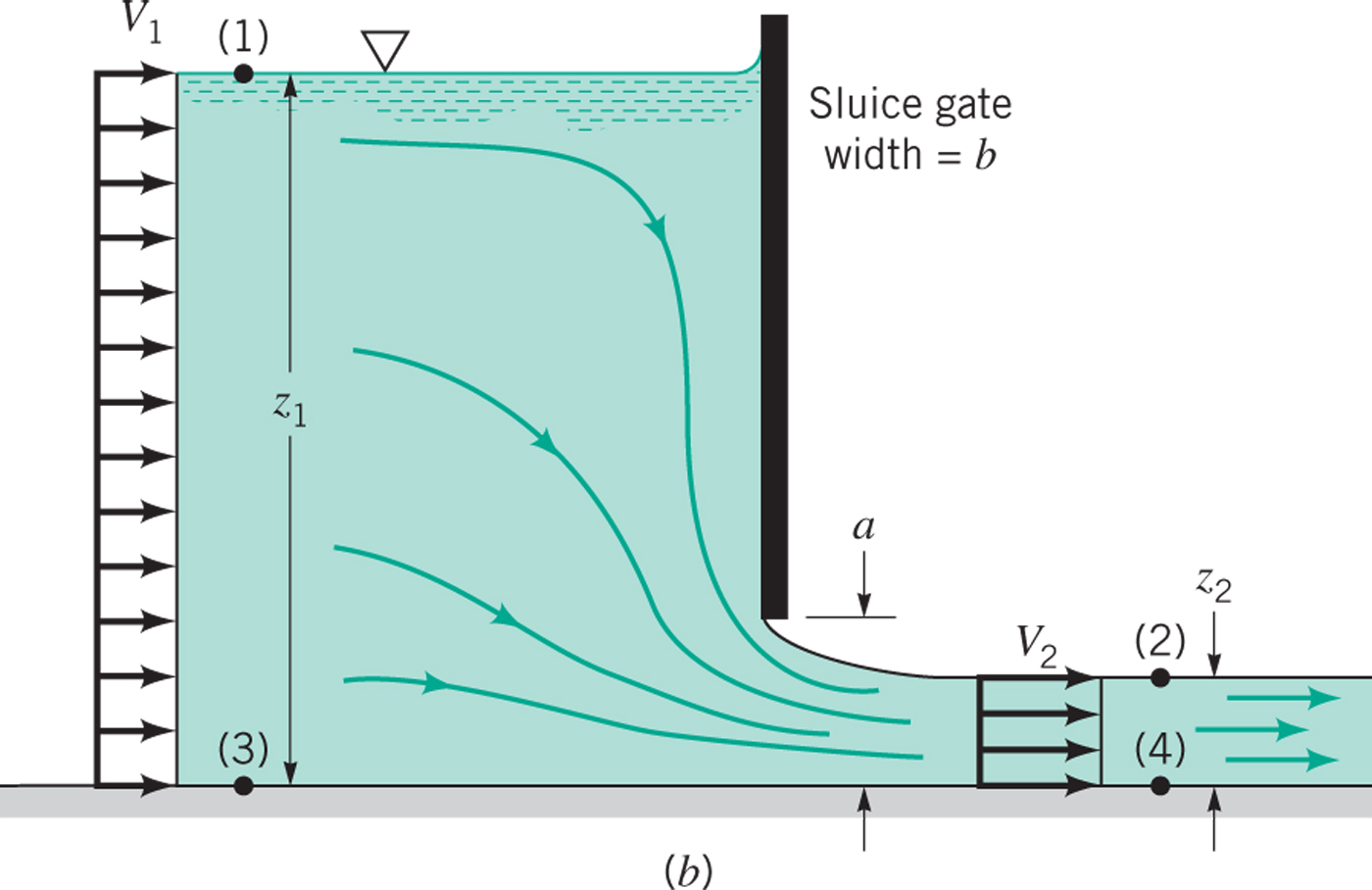 Sluice Gate (Open Channel Flowmeter)
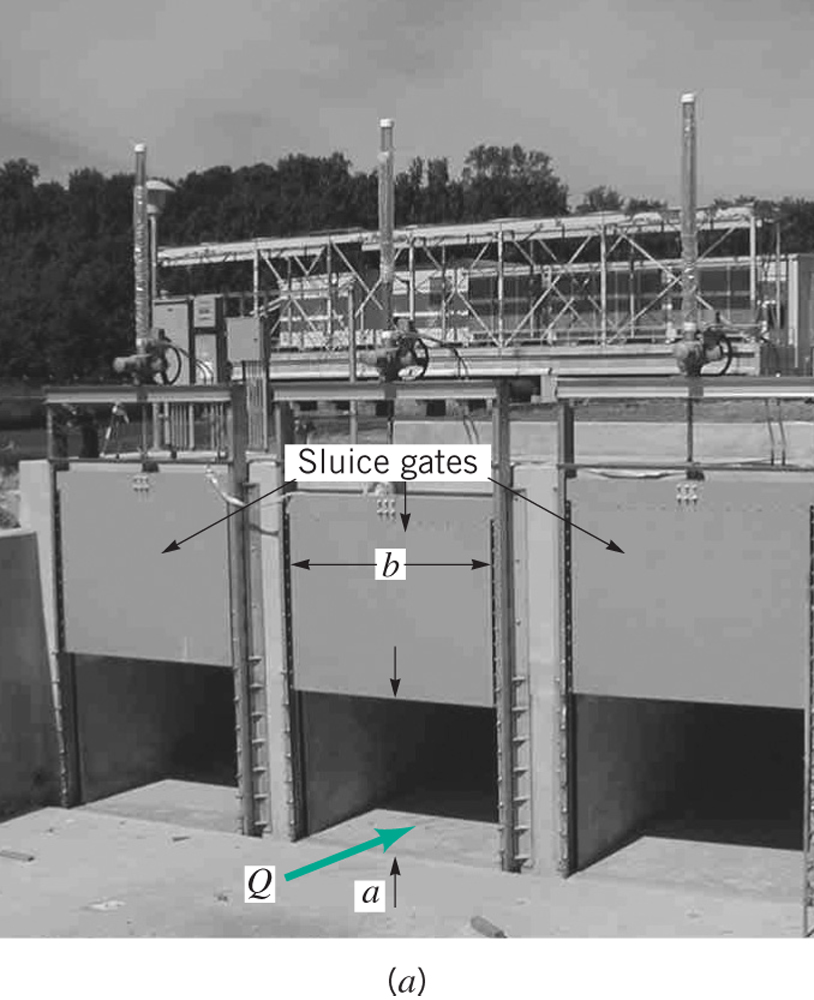 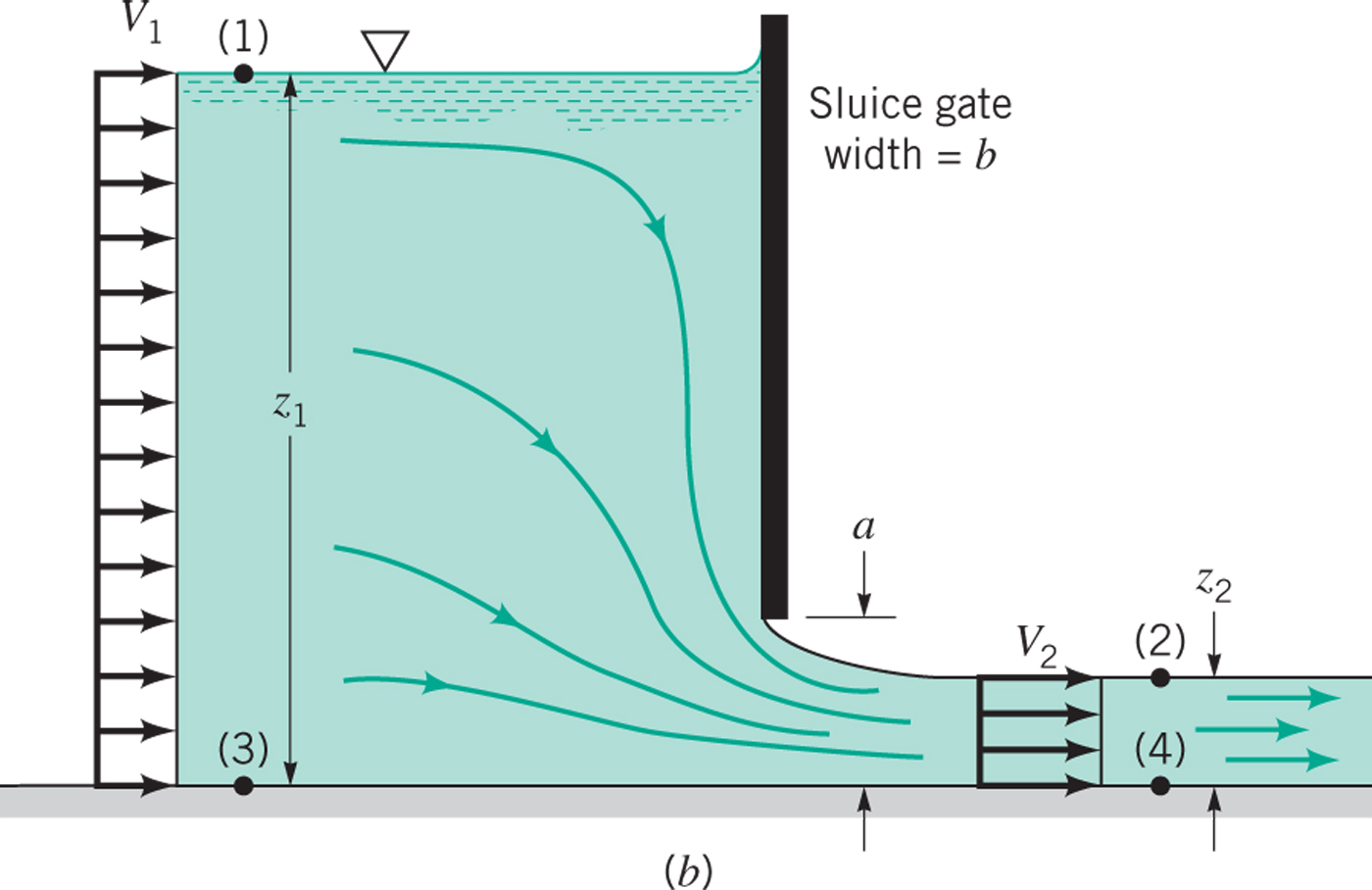 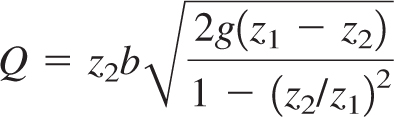 Sample Problem 1
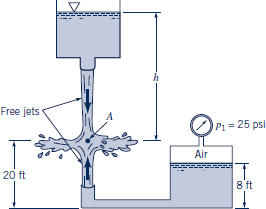 Streams of water from two tanks impinge on one another as shown
Neglect viscosity
Point A is a stagnation point
Determine h
Sample Problem 2
Air is drawn in a wind tunnel for testing cars
Determine the manometer reading h when velocity in test section is 60 mph
Note that there is a 1 inch column of oil on the water
Determine the difference between the stagnation pressure on the front of the automobile and the pressure in the test section
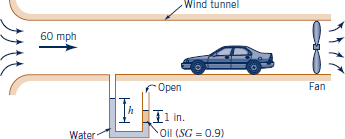 Sample Problem 3
Air flows through this device
If the flow rate is large enough the pressure at the throat is low enough to draw up water. Determine flow rate and pressure needed at Point 1 to draw up water at point 2
Neglect compressibility and viscosity
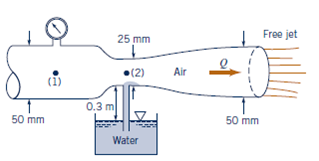 Sample Problem 4
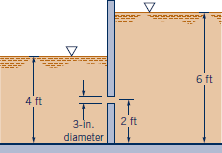 Determine the flow rate through the submerged orifice shown in the figure if the contraction coefficient is Cc=0.63
Sample Problem 5
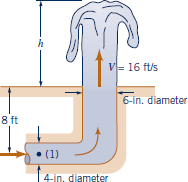 Water exits a pipe as shown and flows to a height h. (a) Determine h and (b) determine the velocity and pressure at sections (1)
Sample Problem 6
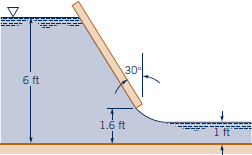 Calculate the flow rate for the depicted inclined sluice gate if the gate is 8ft wide
Restrictions of the Bernoulli Equation
Incompressible
Invisicid (can be corrected for with viscous losses term – see later on in course)
Does not account for mechanical devices (e.g. pumps) – again can be corrected for as above.
Apply along a streamline!
As we have done it – steady flow.
Useful Equations
Streamwise Acceleration

Bernoulli Equation

Pitot Static Tube

Free Jet

Flow Meter

Sluice Gate
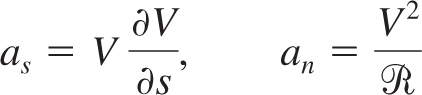 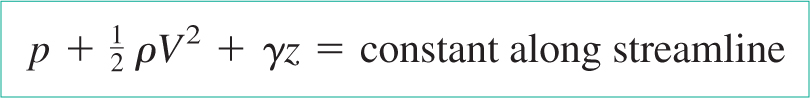 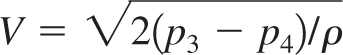 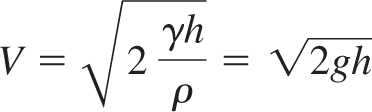 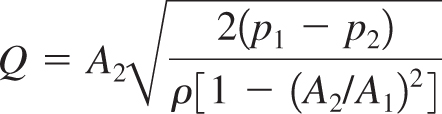 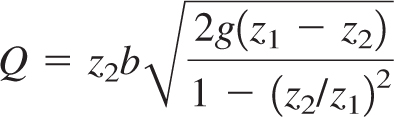